Dasar Algoritma & Pemrograman
Tipe Data, Variabel & Konstanta (Pascal)
Variabel: tempat/penampung nilai
Tipe data Pascal: 
boolean (nilai kebenaran)  true/false/3 > 6
integer (bilangan/angka)  29/78
real (bilangan/angka berkoma)  3.14/2.87
string (huruf)  ‘_____’
char (1 karakter)  ‘_’
Konstanta: sama dengan variabel, tapi sifatnya tidak dapat diubah
Operasi Nilai (Pascal)
Operasi boolean: 
Kecil: (<)
Besar: (>)
Sama: (=)
Tidak sama: (<>)
Operasi numerik: 
Penambahan: (+)
Pengurangan: (-)
Perkalian: (*)
Pembagian: (/)
Hasil Bagi: (div)
Sisa Bagi: (mod)
Operasi lainnya: 
Pemberian nilai: (:=)
Prioritas: (..)  tanda kurung
Perhatikan Prioritas
Istilah-istilah
Implementasi: pengkodean dari algoritma/kasus menjadi bahasa pemrograman
IPO: Input-Proses-Output
Deklarasi: menyatakan keberadaan sebuah variabel
Inisialisasi: pemberian nilai pertama kali kepada variabel
Latihan Tipe Data
Kasus 1
Kasus 2
12
64
27 mod 4
4234.45
237.12
56
‘5’
23 > 56
90 < 43
‘c’
‘Kampus Universitas Telkom’
False
892
73/37
Latihan Operasi
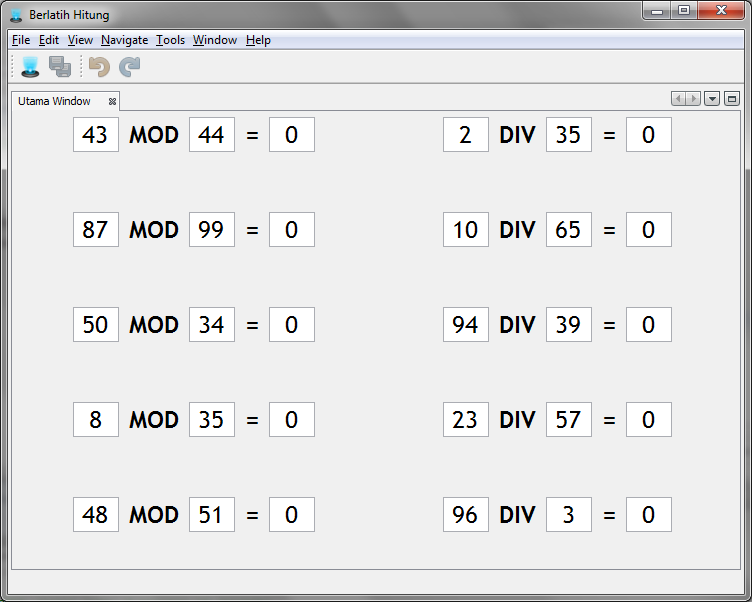 Latihan Operasi
X := (32 mod 24) > (3 * (27 div 9)) 
Y := 3 = (18 div 6)
Z := 7 * (23 + (15 div 3))
N := 7 * 23 + 15 div 3
Aturan Penulisan Program (Pascal)
Setiap variabel adalah identitas unik
Setiap akhir baris logika, akhiri dengan titik koma (;)
Awali dengan BEGIN, akhiri dengan END;
Untuk END di akhir program, gunakan titik (END.)
Berikan indentasi untuk menyatakan blok program
Komentar diawali “{” diakhiri “}”
Pada deklarasi, awali dengan VAR. Jika tidak ada variabel, hilangkan VAR.
Aturan Penulisan Program (Pascal)
Gunakan write/writeln untuk menampilkan ke layar
Gunakan read/readln untuk meminta masukan dari pengguna
Agar dapat dilihat pada jendela eksekusi, akhiri baris dengan “readln”
Untuk menyambung antara variabel dan string bentukan, gunakan koma (,)
Penulisan Program (Pascal)
program NomorSatu;

uses crt;

BEGIN
     clrscr();
     writeln('Hello World');
     readln;
END.
program NomorDua;
{ author: Eja }

uses crt;

VAR
     angka:integer;

BEGIN
     clrscr();
     angka:=10;
     writeln('Nilai angka: ',angka);
     readln;
END.
Penulisan Program (Pascal)
program NomorTiga;
{ author: Eja }

VAR
    nama:string;

BEGIN
    write('Masukkan nama kamu: ');
    readln(nama);
    writeln('Hai ',nama);
    readln;
END.
Kasus-Kasus
Buatlah sebuah aplikasi yang meminta masukan berupa informasi nama dan prodi, lalu ditampilkan ke layar. 

Contoh jalannya program:Nama: Gon FreecsProdi: Manajemen Informatika>> Hai, Gon Freecs yang ada di Manajemen Informatika
Kasus-Kasus
Buatlah sebuah aplikasi yang meminta masukan berupa informasi nama dan tanggal lahir, lalu ditampilkan ke layar berupa nama dan umur di tahun 2015.
Contoh jalannya programNama: KilluaTahun Lahir: 2005>> Hai, Killua… Tahun 2015, umur kamu 10 tahun
Kasus-Kasus
Buatlah sebuah program untuk menghitung perkalian 2 masukan pengguna
Buatlah sebuah program untuk menghitung jumlah 4 masukan pengguna
Buatlah sebuah program untuk menghitung rata-rata 5 masukan pengguna
Kasus-Kasus
Buatlah sebuah program untuk mengubah nilai celcius ke dalam Reamur. Nilai celcius didapat dari pengguna program.